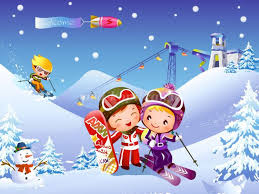 Малые зимние Олимпийские игры
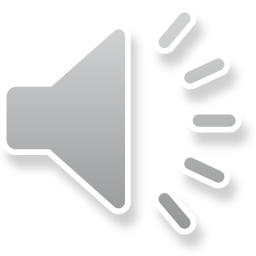 МДОУ детский сад № 5
 Филиал №1 р.п. Земетчино
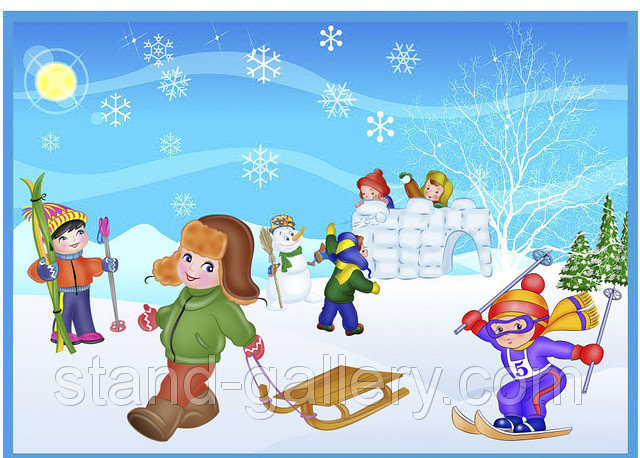 Цель: формировать у дошкольников представление об Олимпийских играх современности как части общественной культуры.
Задачи
- поддержать интерес детей к различным видам спорта;
 - приобщить детей к здоровому образу жизни;
 -способствовать физическому развитию детей, их силе, быстроте, ловкости;
- воспитывать чувство гордости за спортивные достижения нашей страны России, за победы на Олимпиадах;
 -  закрепить знания детей о символах и ритуалах Олимпийских игр;
 - приучать к соблюдению данного слова (клятвы);
 - укреплять доброжелательные отношения между взрослыми и детьми;
 - способствовать развитию у детей соревновательных качеств , чувства взаимовыручки, поддержки;
 - активизировать словарь детей: символ, факел, клятва, девиз, эмблема, талисман.
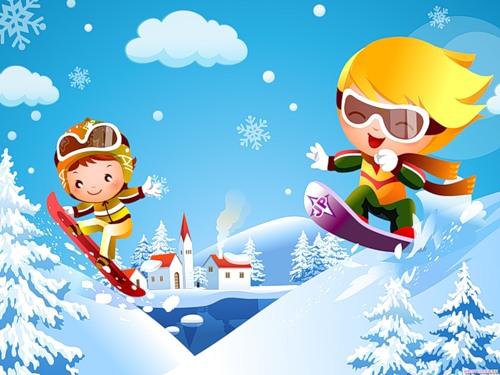 Предварительная работа
- чтение худ. литературы;
разучивание с детьми стихов и песенок на
 спортивную тематику;
просмотр видеоматериалов, где представлены
 элементы  
олимпийских игр – шествие спортсменов,
 поднятия флага, соревнования;
- интерактивная игра «Виды спорта»;
- беседы о спорте;
- подготовленные эмблемы, лозунга, плаката;
придумать и разучить с детьми название
 команд и девиз команды.
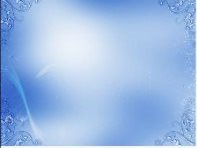 Праздник радостный, красивый,
Лучше не было и нет, 
И от всех детей счастливых
Олимпиаде – наш
Привет!
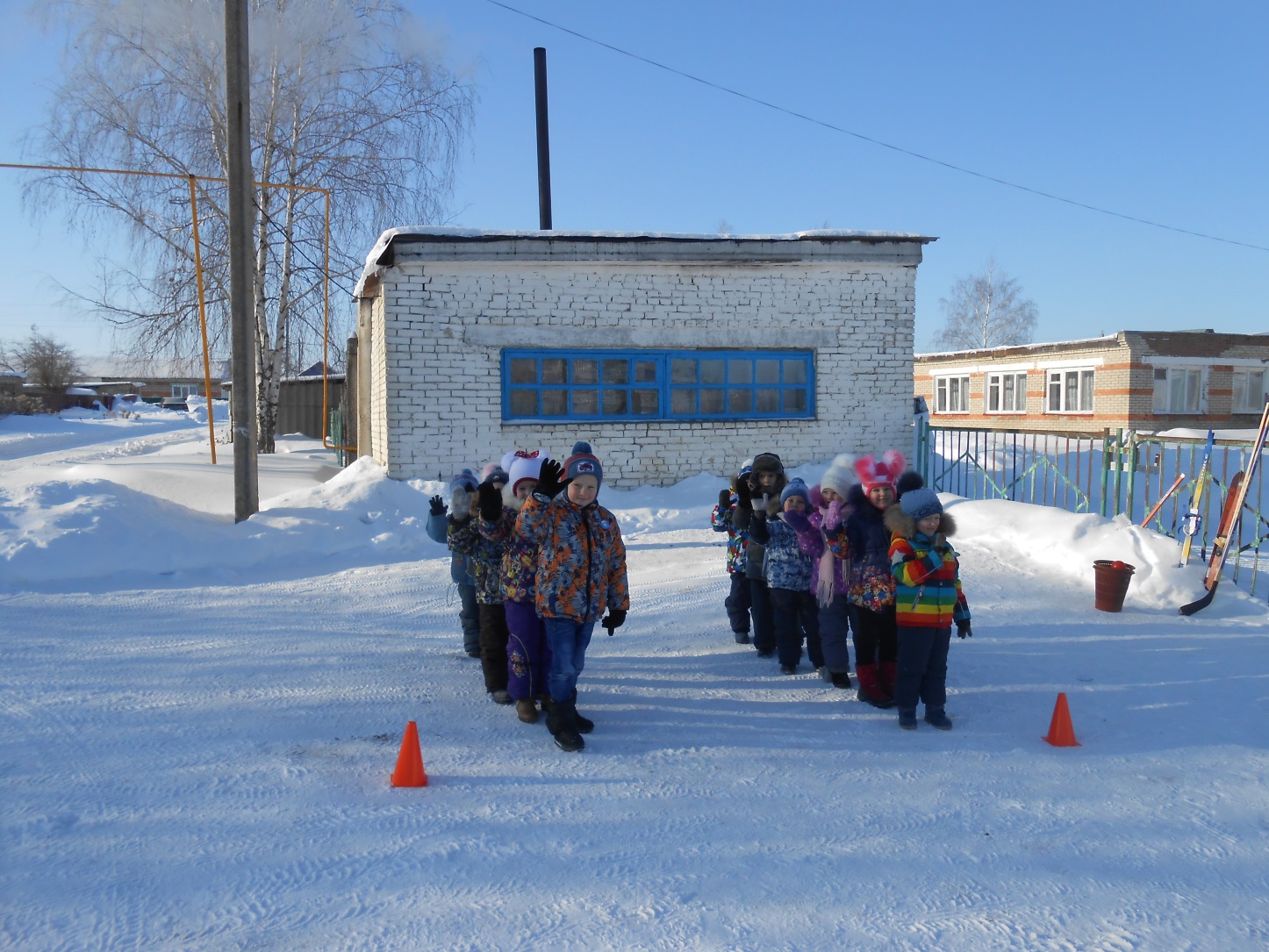 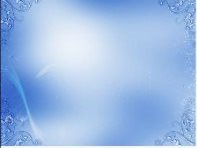 В соревнованиях приняли участие две команды:
Лыжники   и  Бегуны
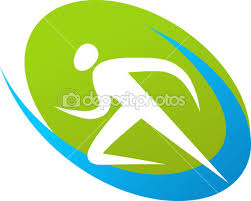 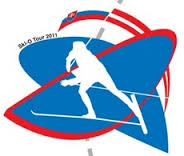 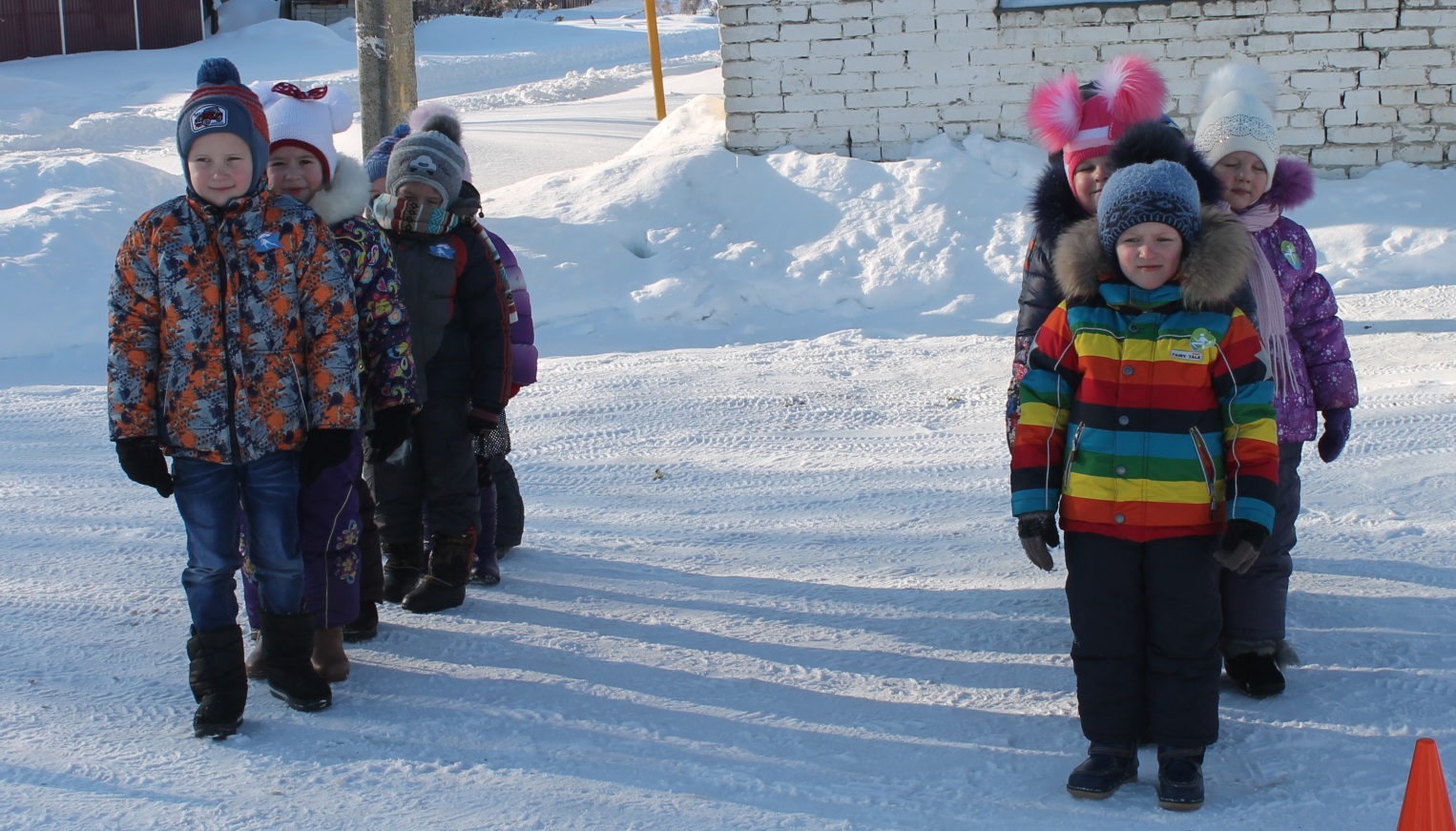 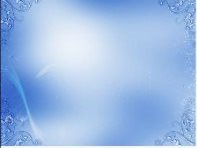 Есть, ребята, 
Интересная игра!
Вы на лыжи становитесь
И быстрее всех неситесь!
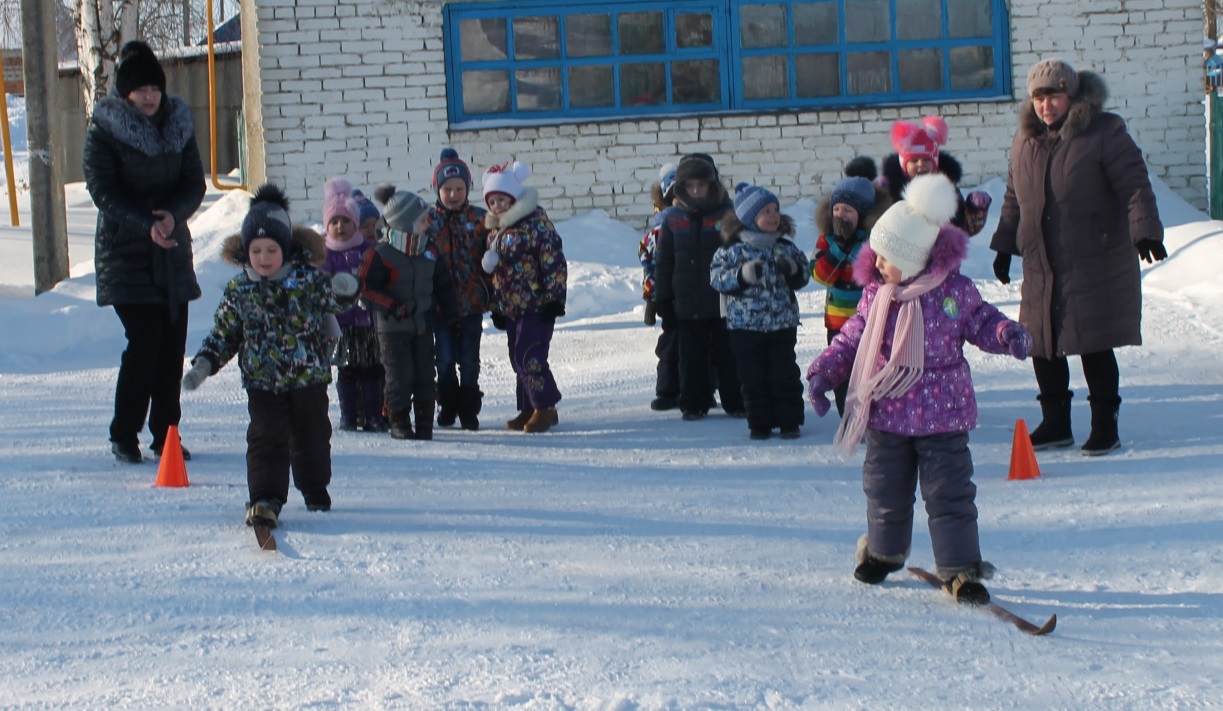 Эстафета
 «Лыжные гонки»
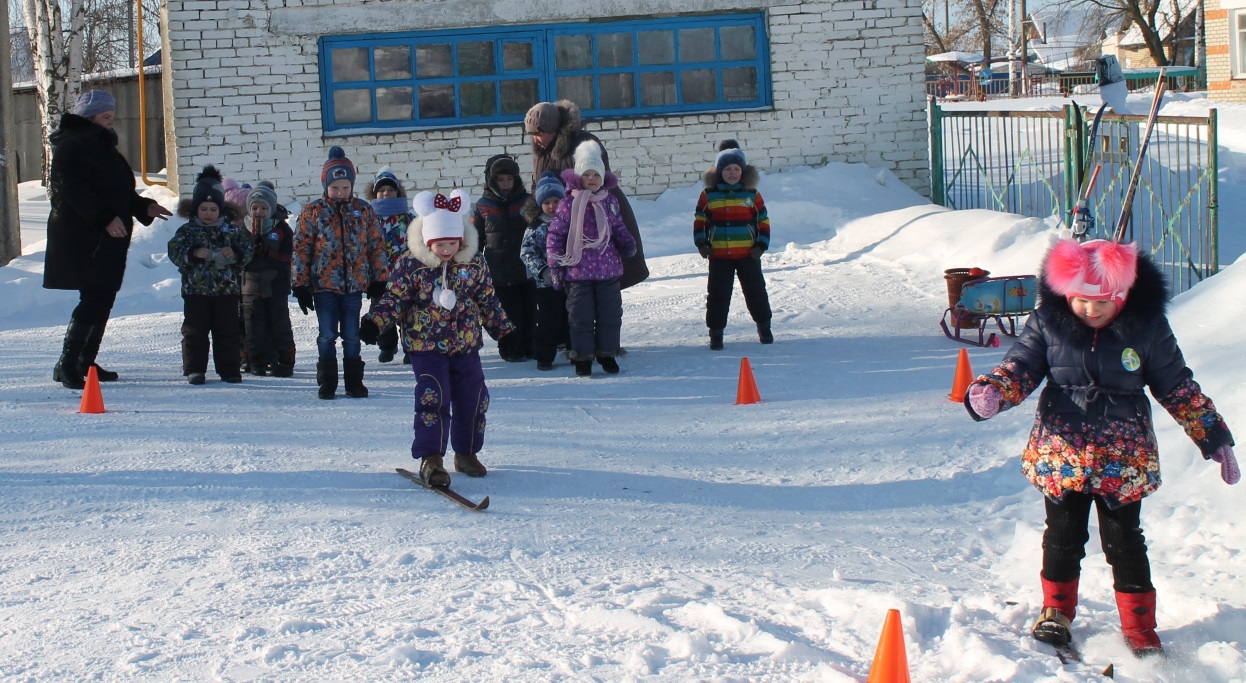 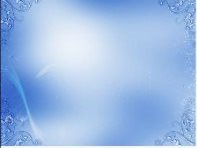 Сани летом кто готовит,
К финишу придет скорей,
Есть у нас такой вид спорта,
Называется бобслей!
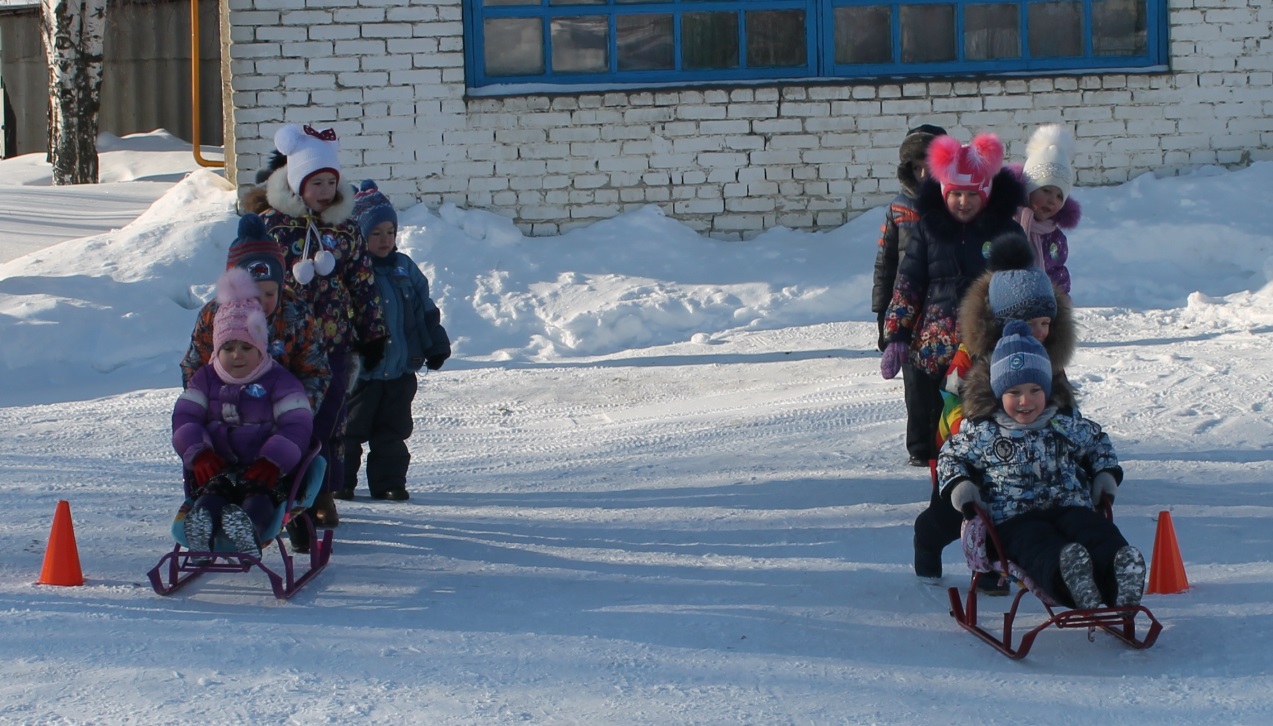 Эстафета 
«Бобслей двойки»
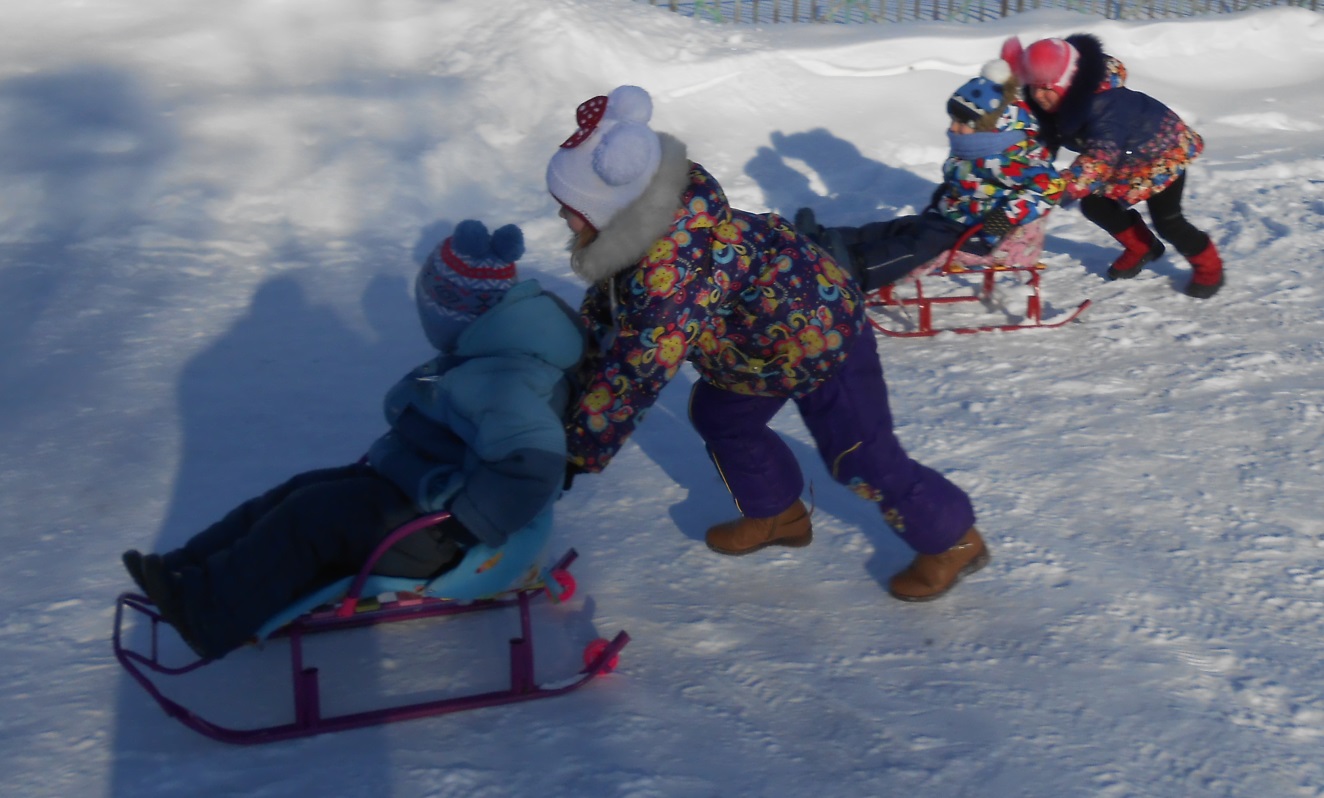 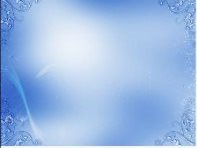 Эстафета «Хоккей с мячом»
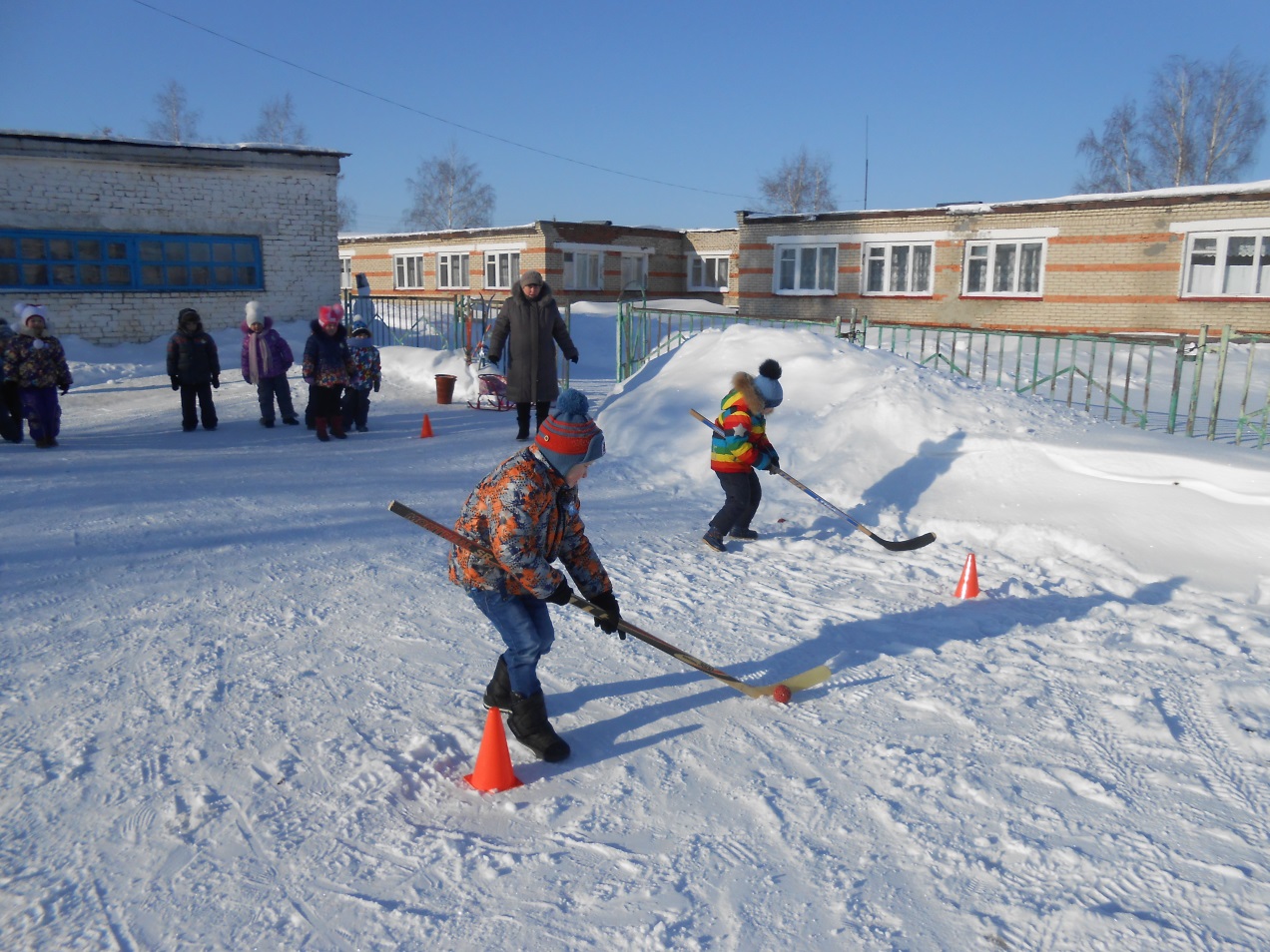 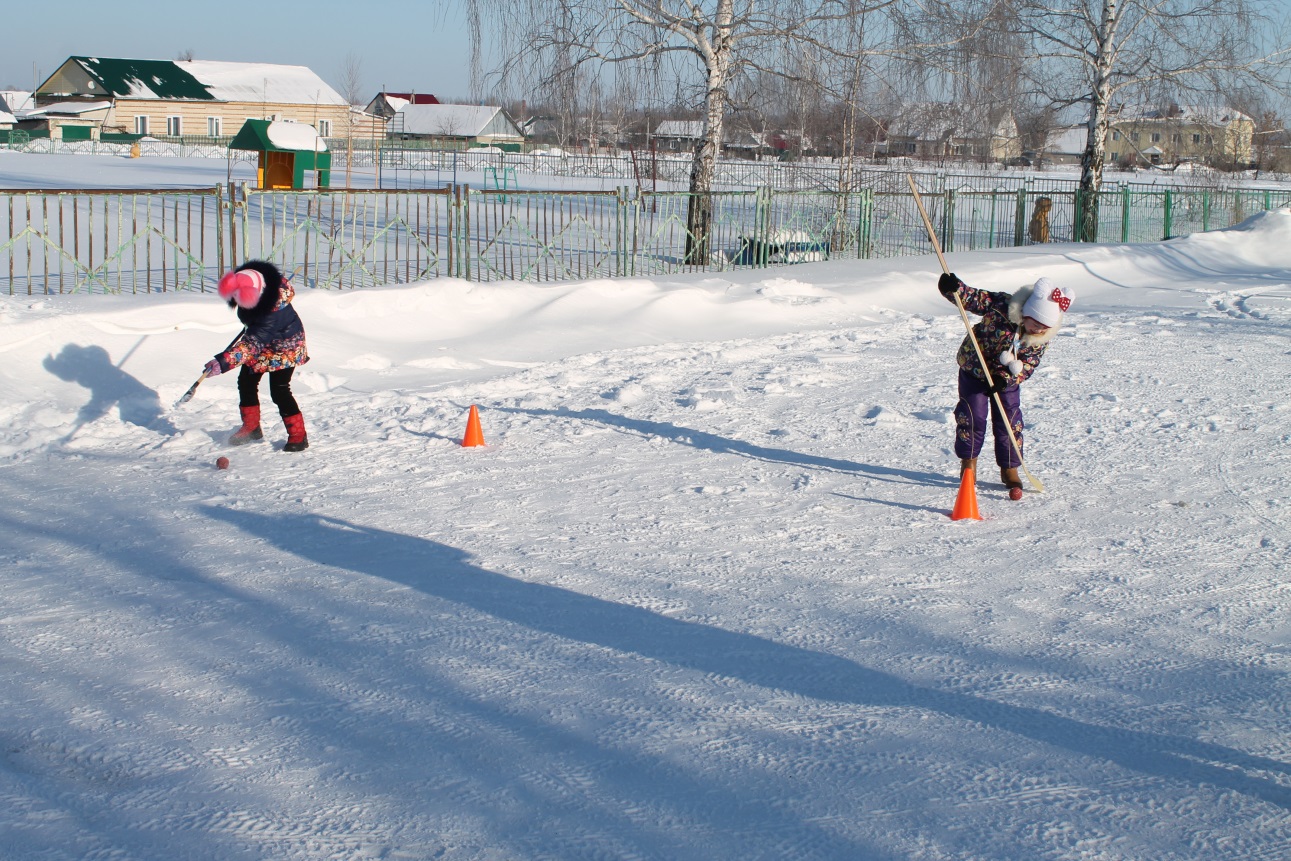 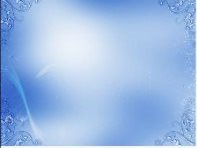 Награждение участников соревнований.
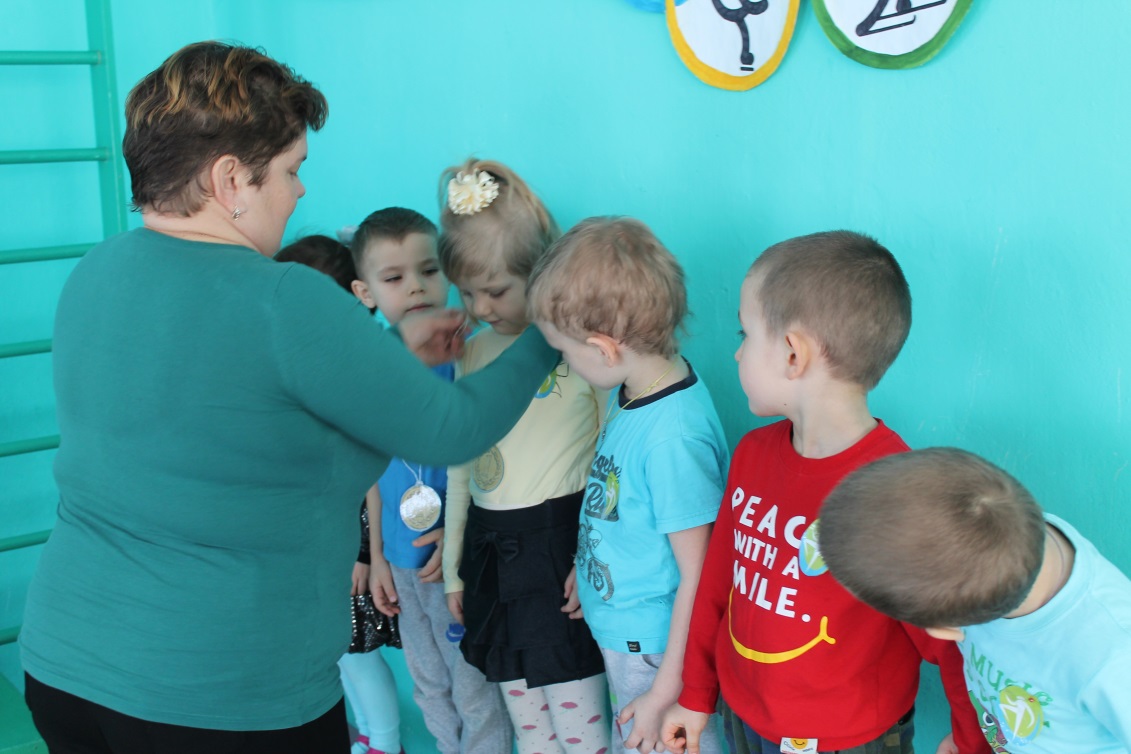 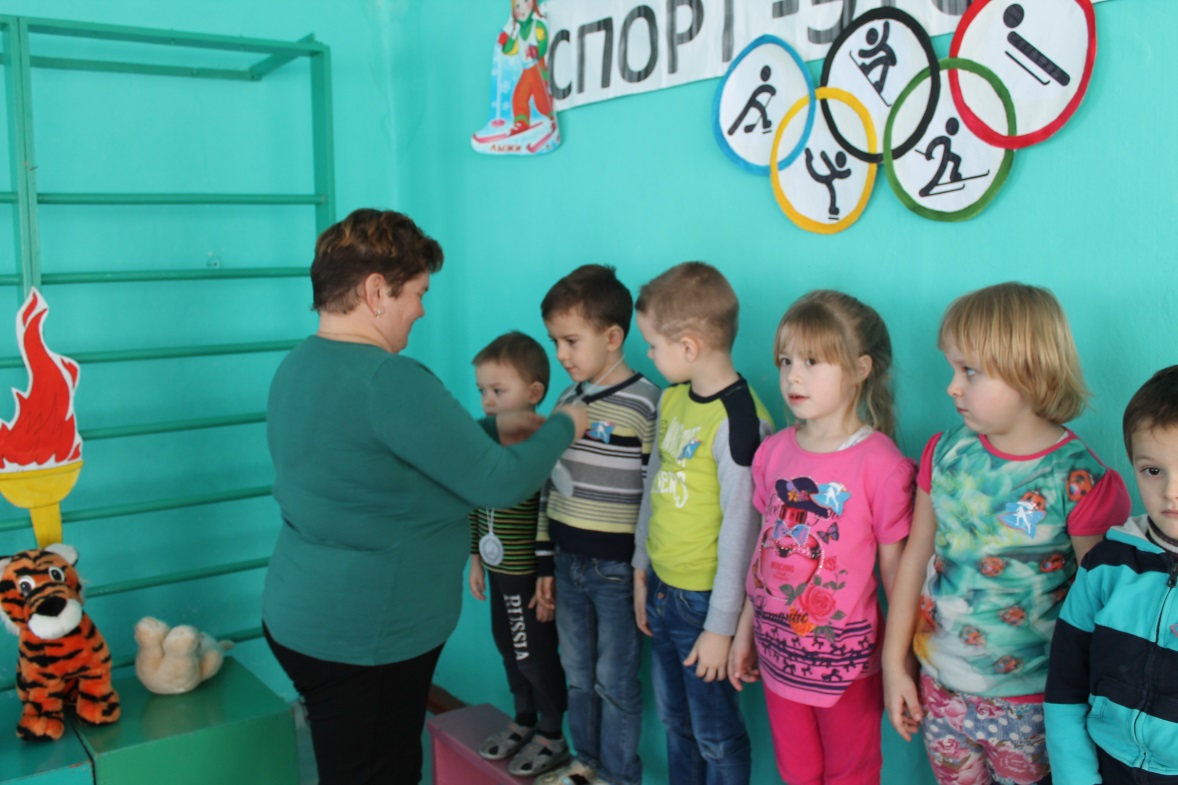 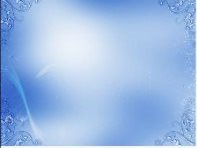 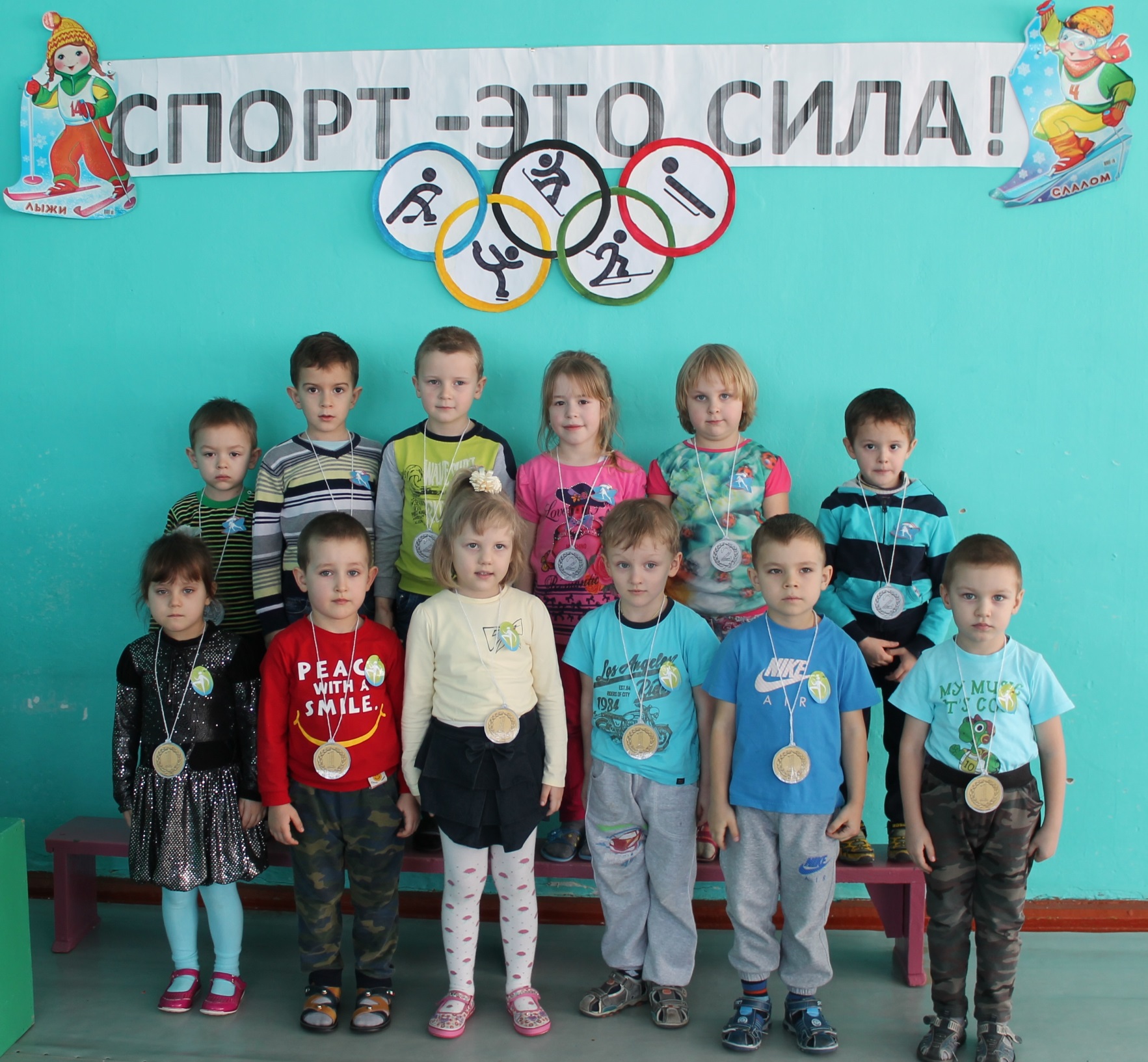 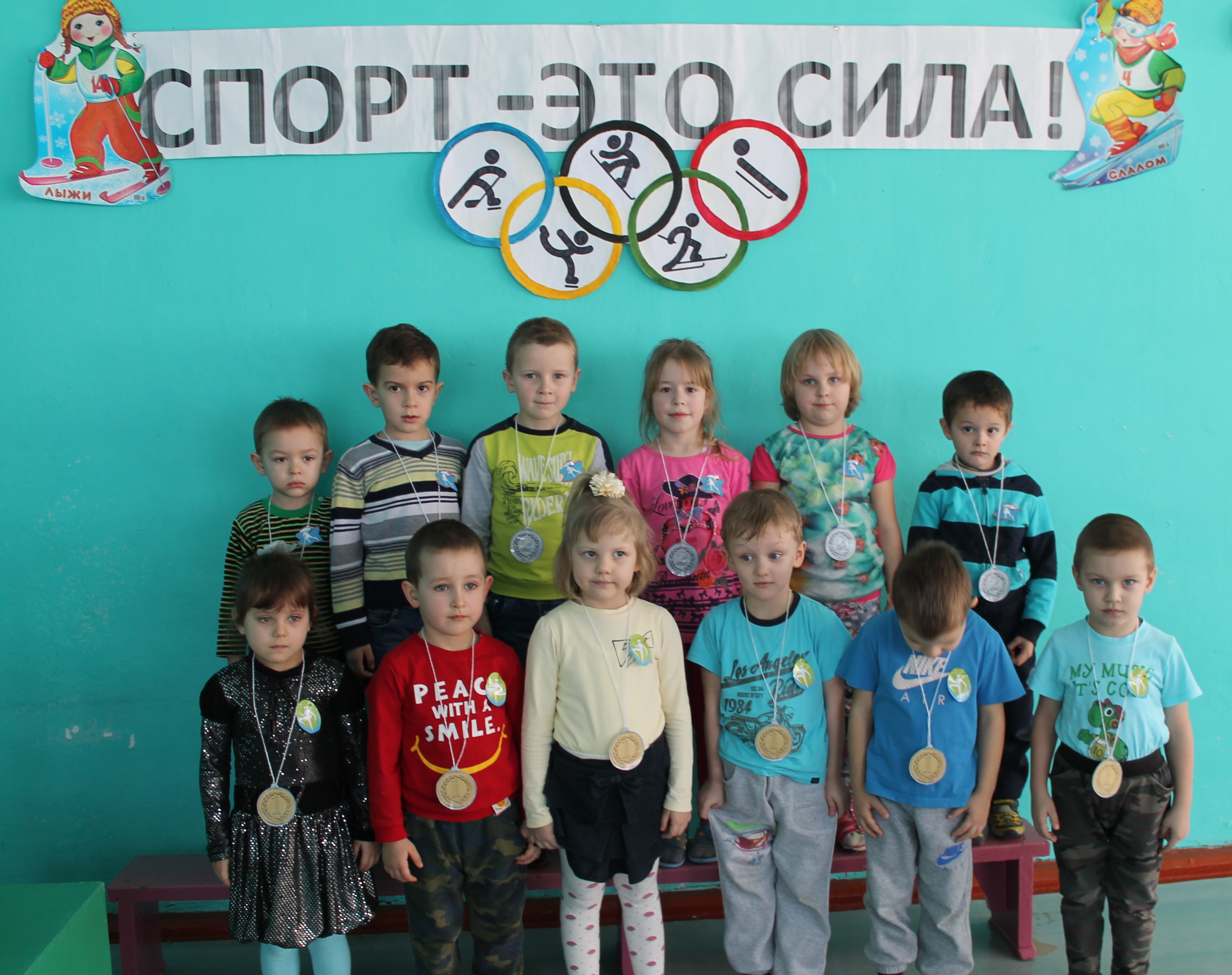 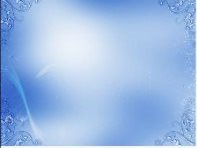 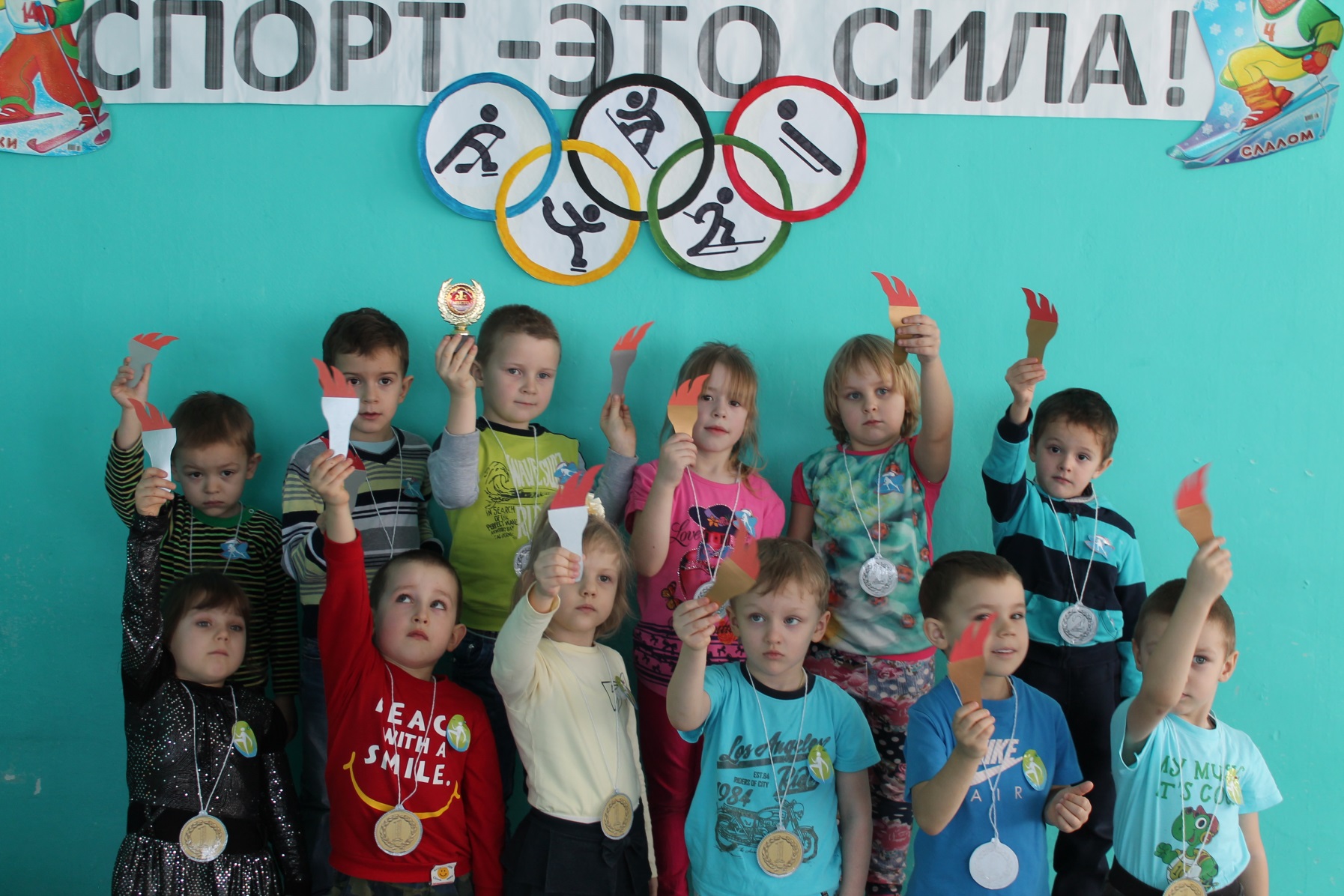 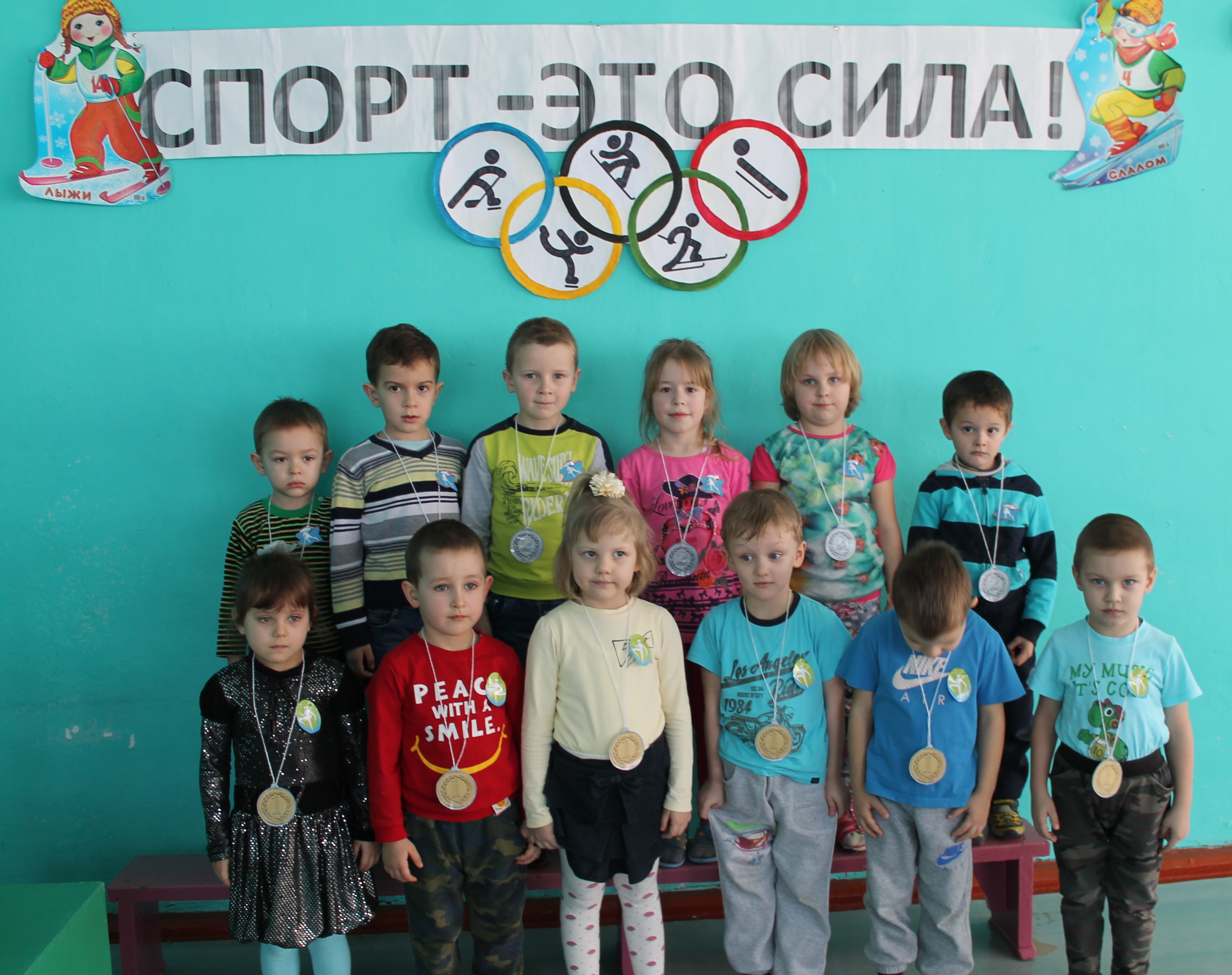 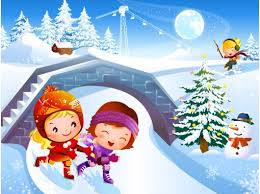